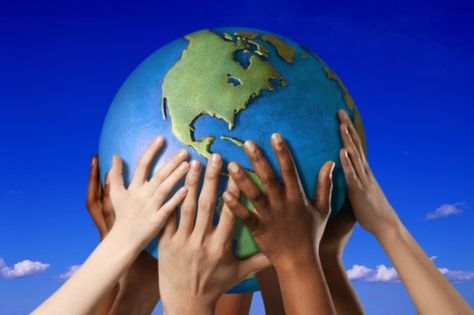 ‘I will 
be with you’
WEEKLY PEBBLE
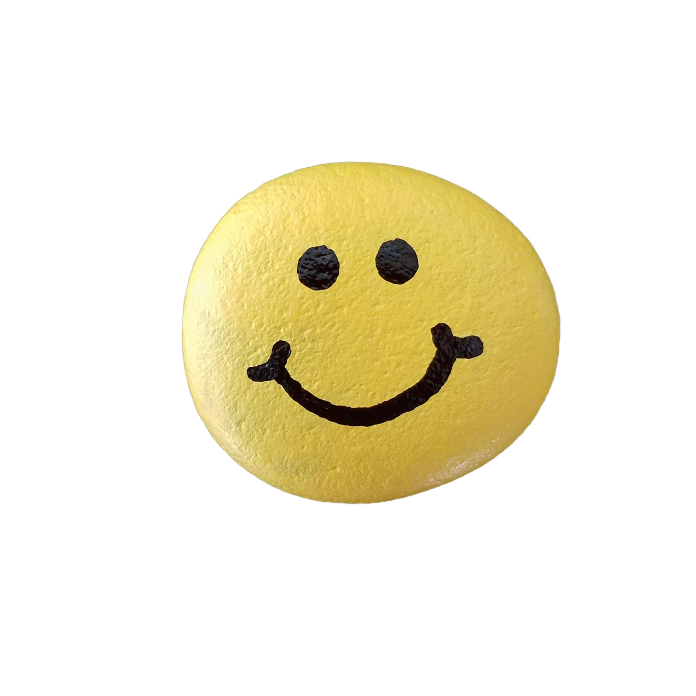 23rd Sunday of Ordinary Time
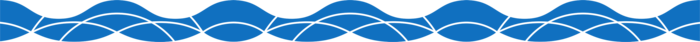 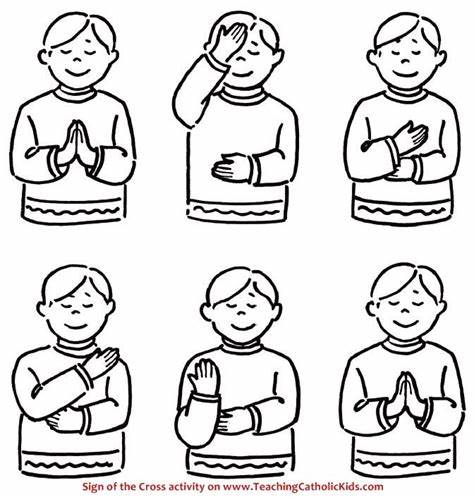 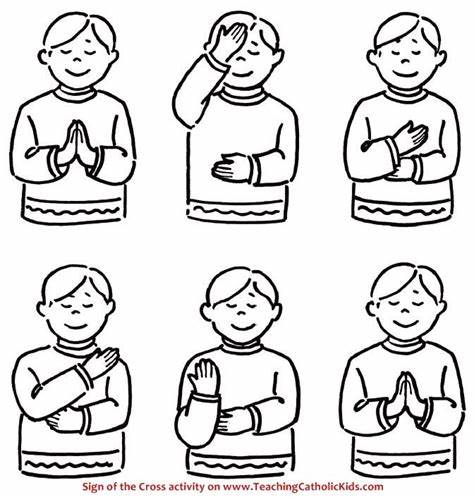 In the name of the Father
And of the Son
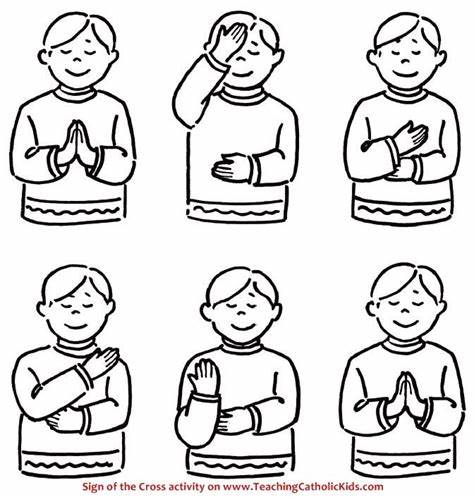 And of the Holy Spirit
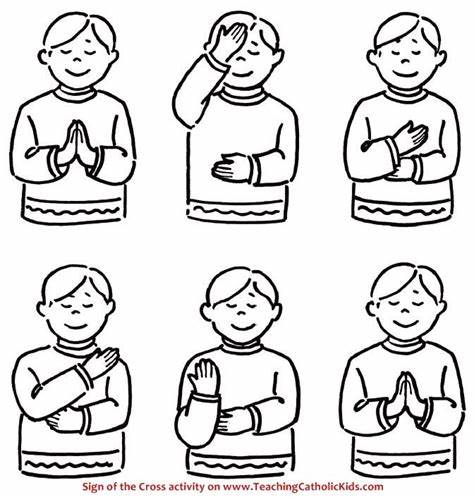 Amen
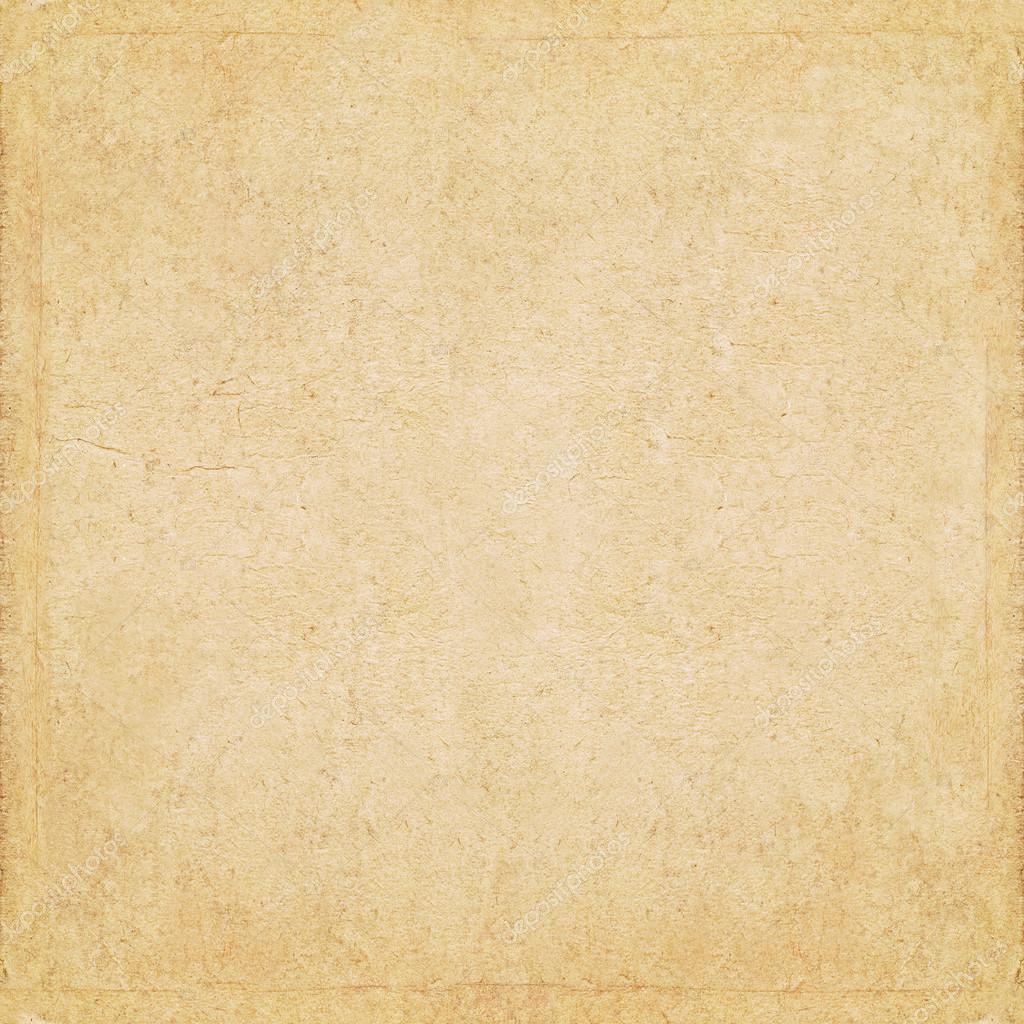 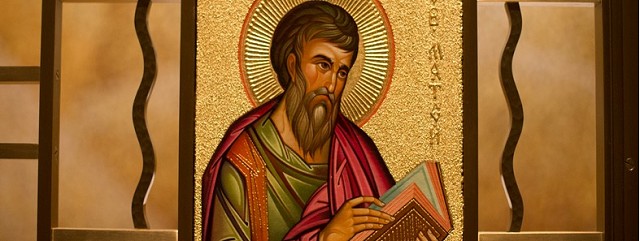 A reading 
from
THE GOSPEL
According to
MATTHEW
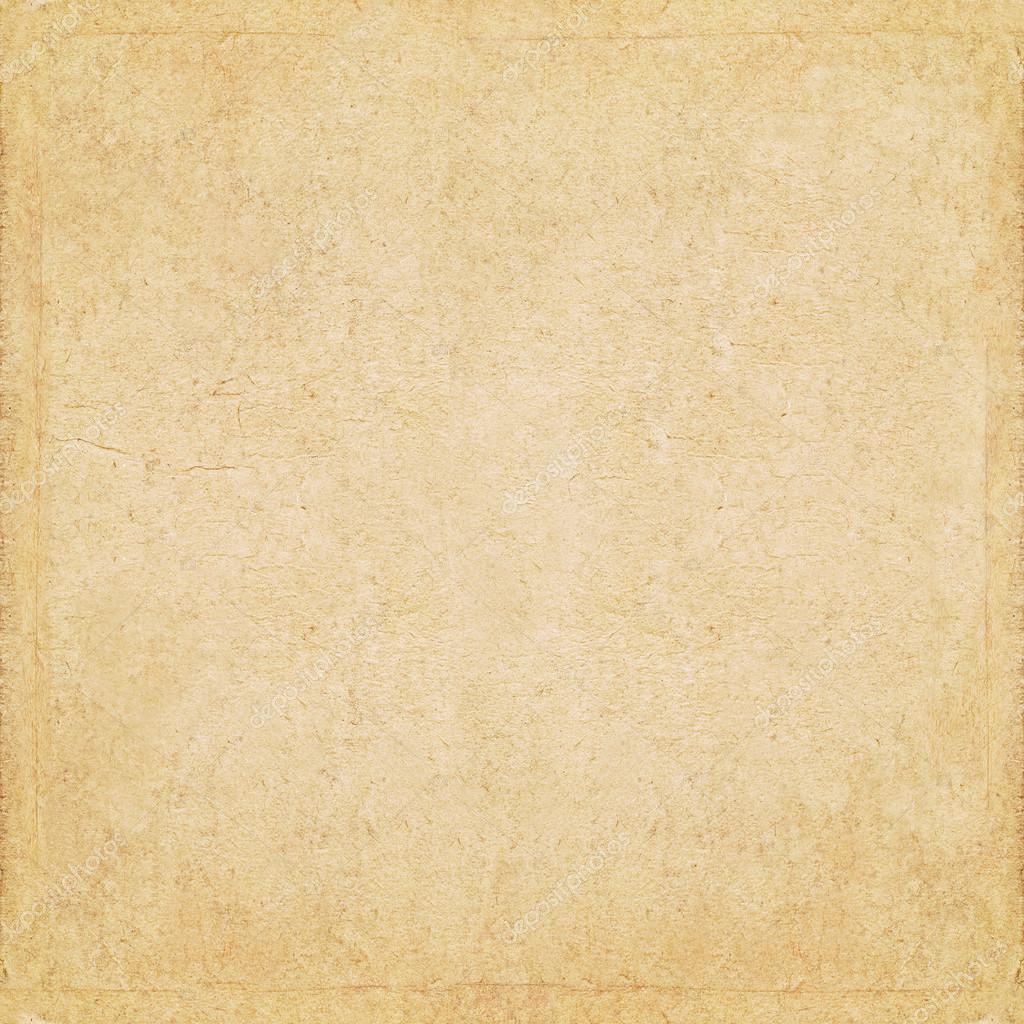 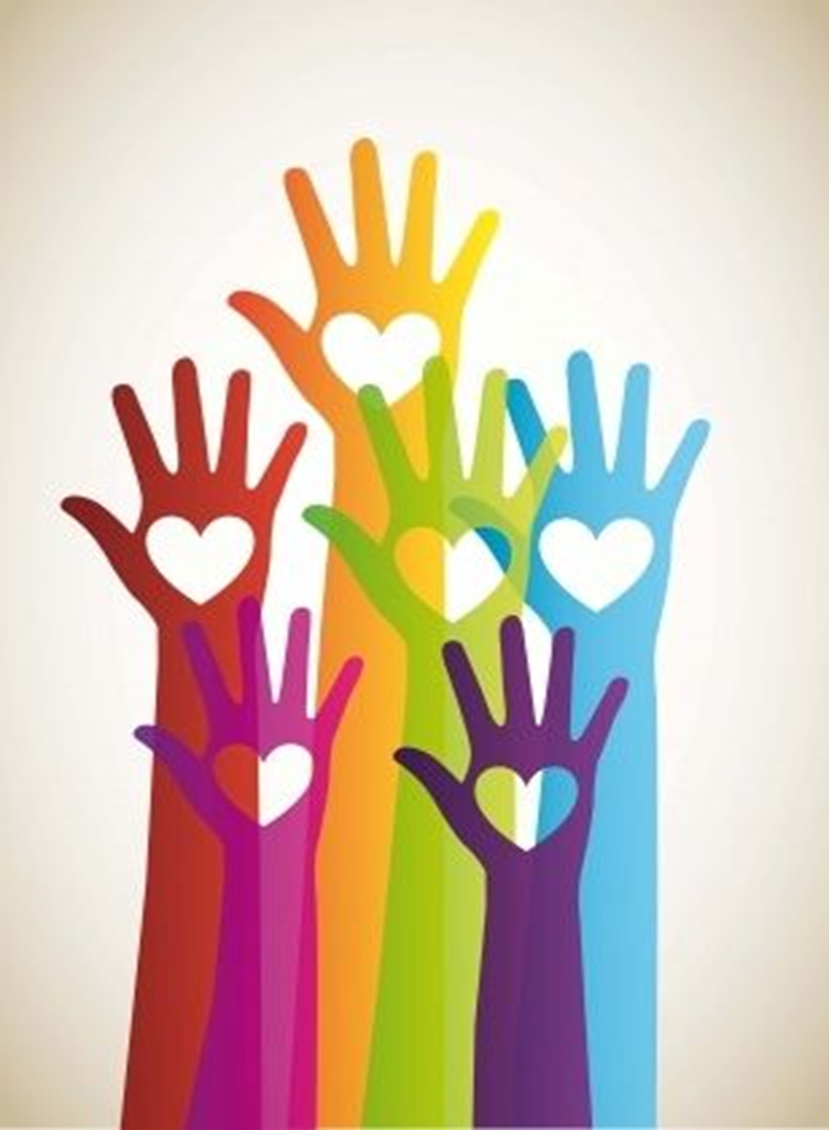 ‘I tell you solemnly once again, if two of you on earth agree to ask anything at all, it will be granted to you by my Father in heaven. 

For where two or three meet in my name, I shall be there with them.’
Excerpt from Matthew 18:15-20
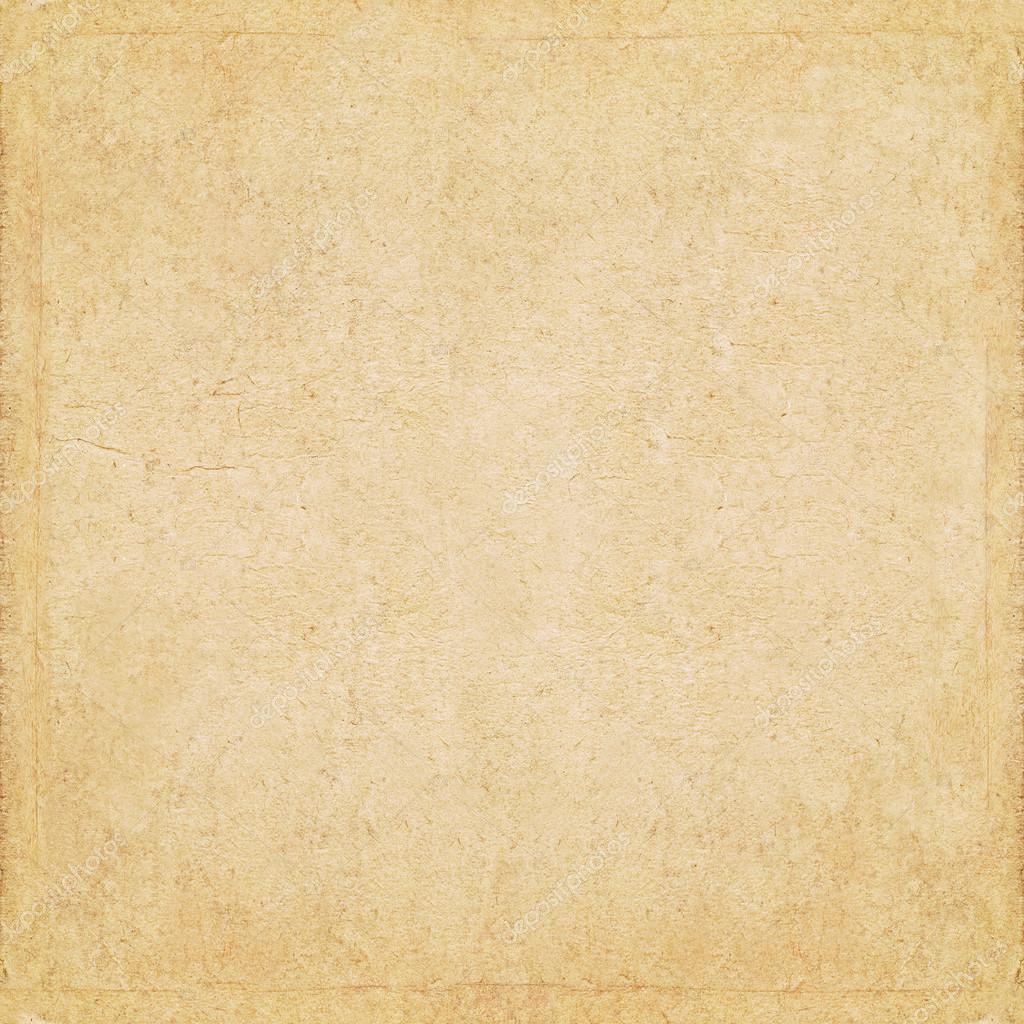 The Gospel of the Lord
ALL: Praise to you Lord Jesus Christ.
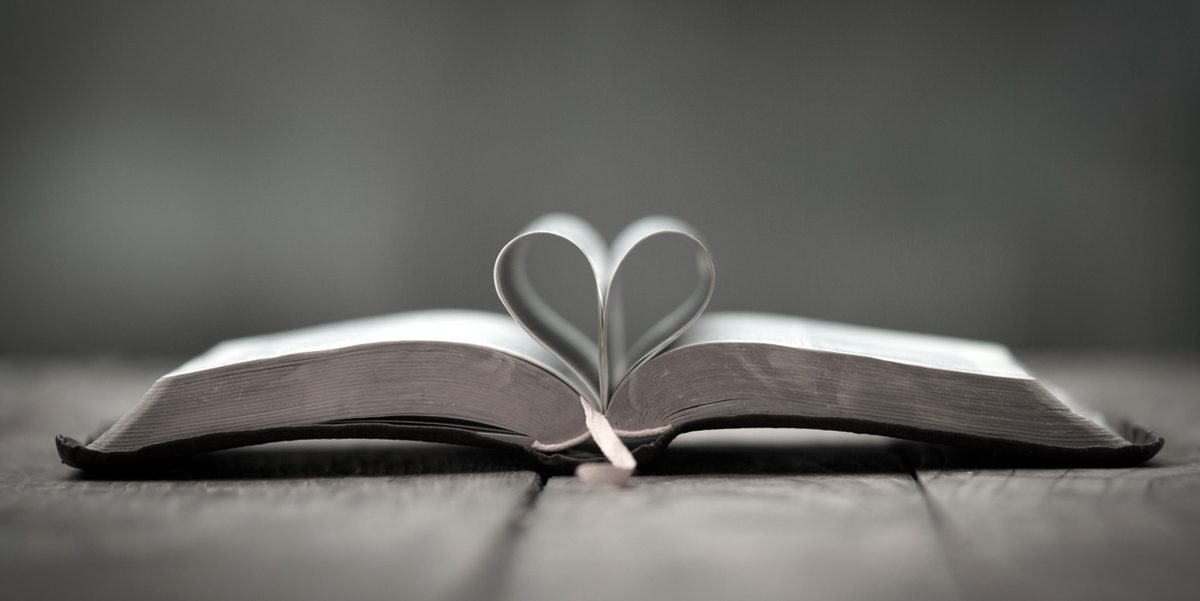 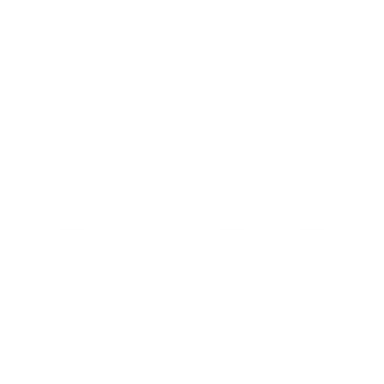 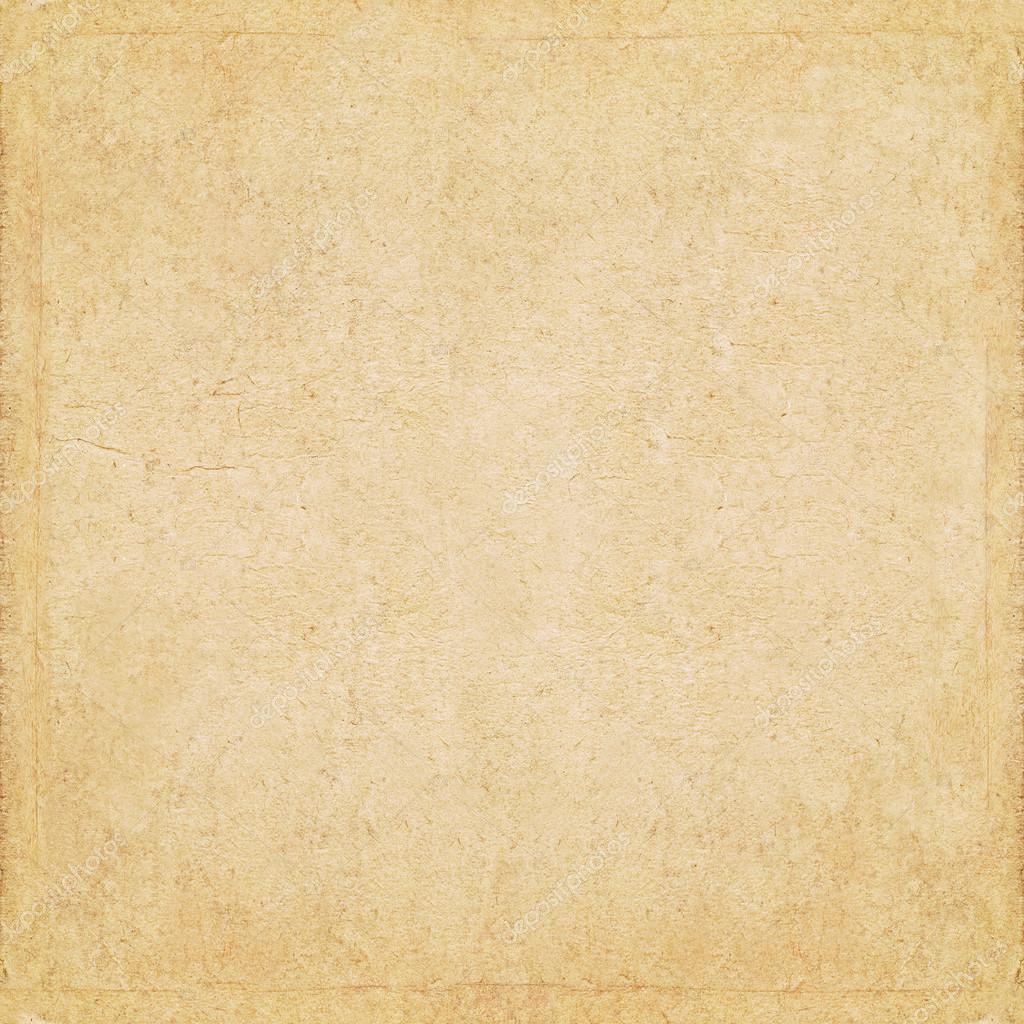 Scripture           Sound Bite
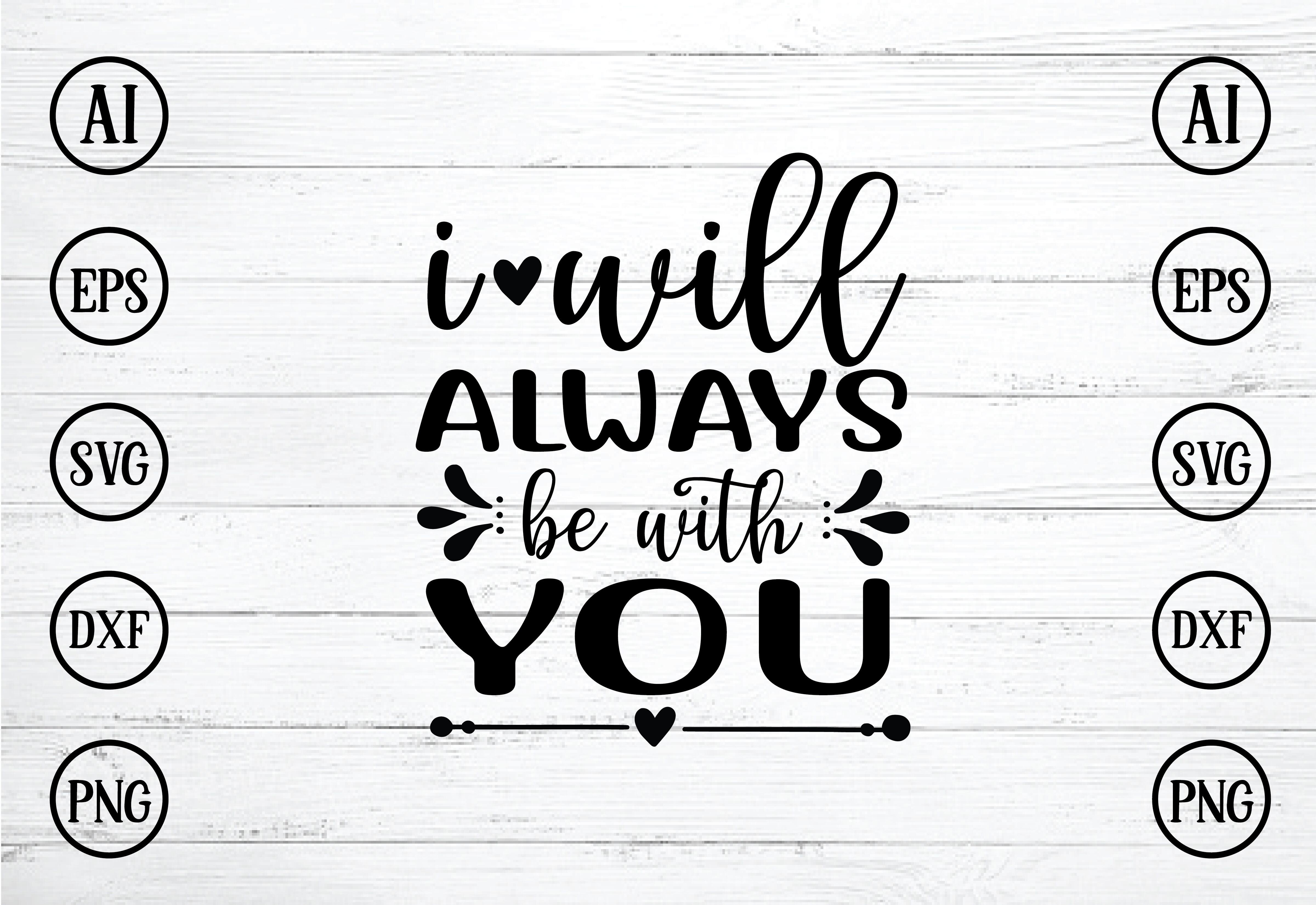 “I shall be there with them.” Matthew 18:15-20
We go through most of our lives never needing to ring 999.  So, often take the emergency services for granted.  However, we are very grateful for them being their in our moment of need.
Our values and beliefs are also always there to help us in our moment of need.
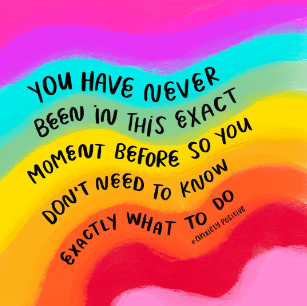 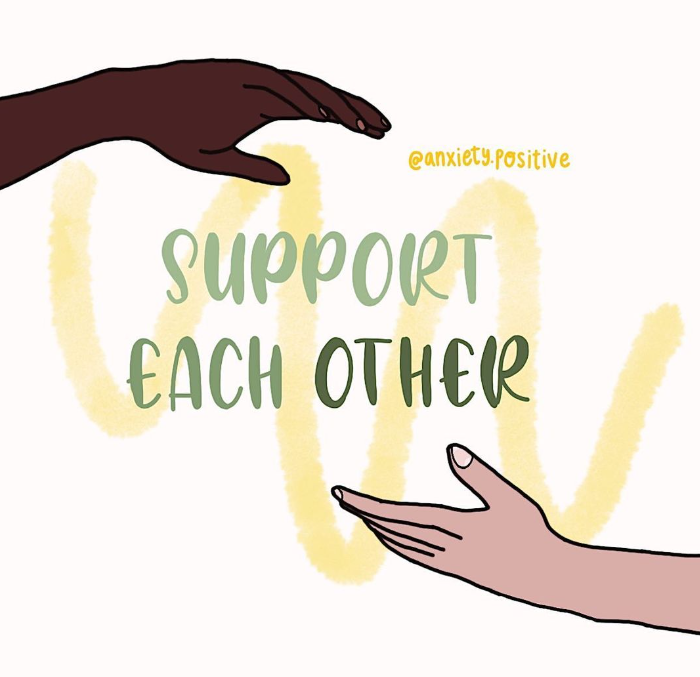 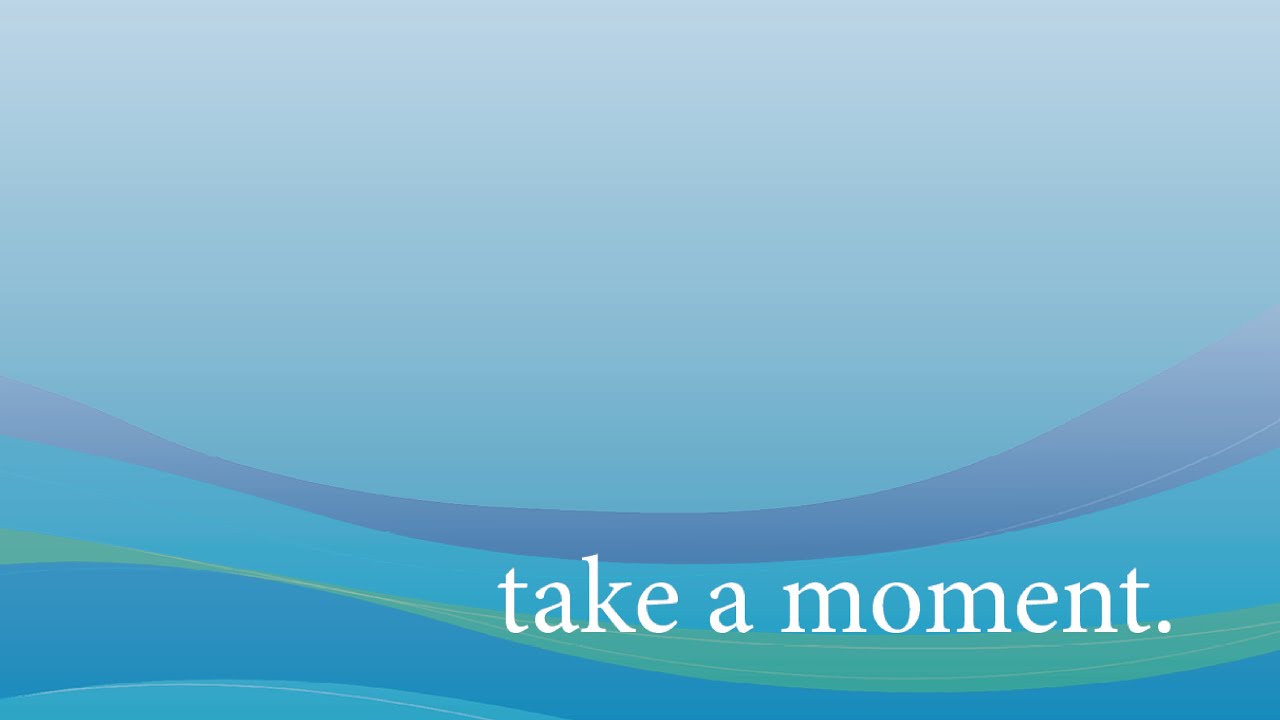 Prayer
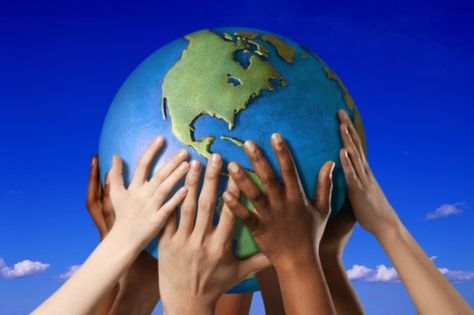 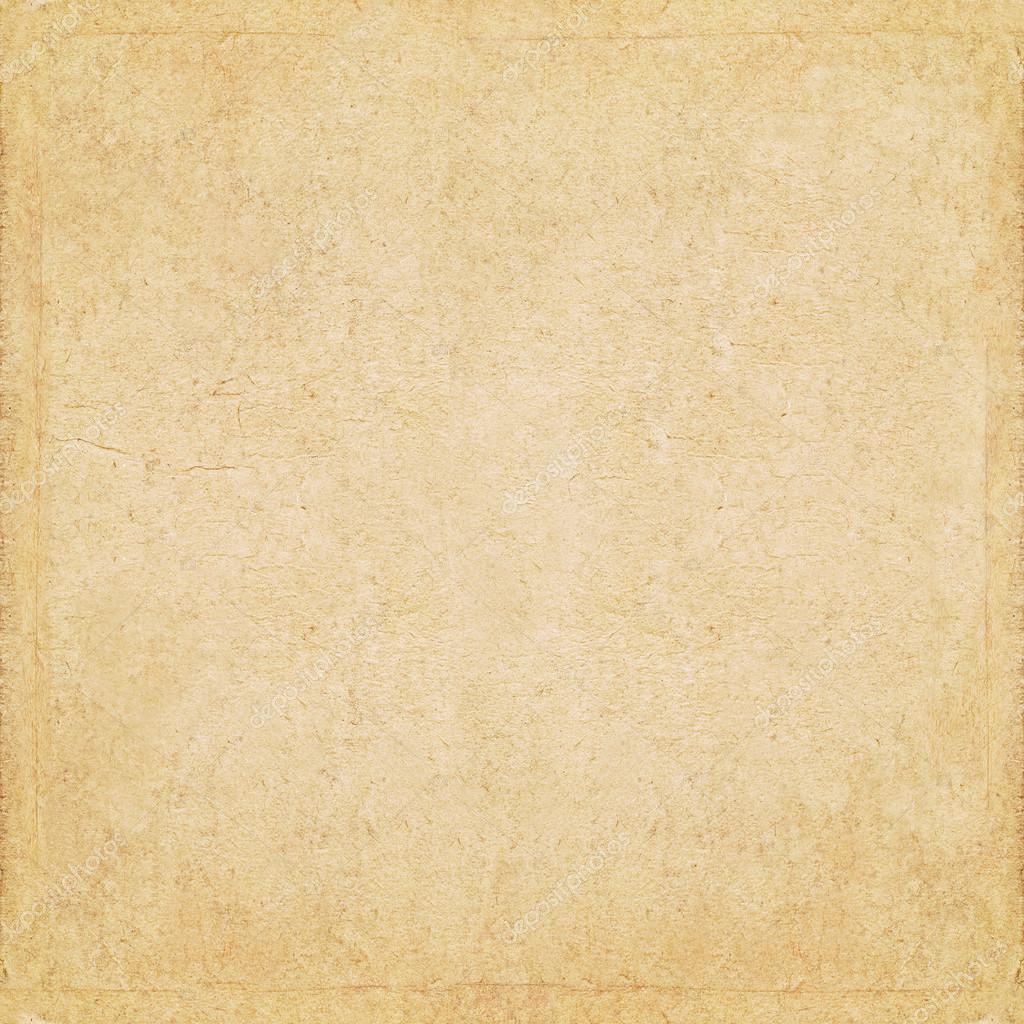 God of Wisdom,
Help us to explore our world by learning from each other.
Give us a yearning to discover new horizons.
AMEN
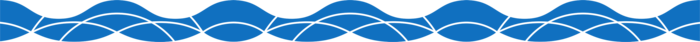 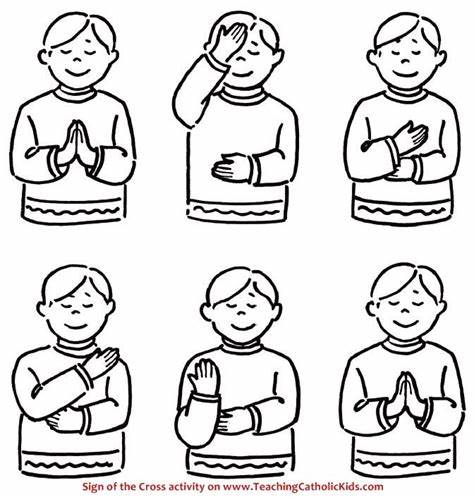 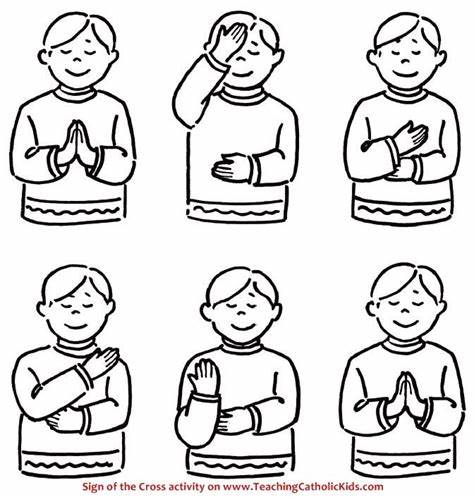 In the name of the Father
And of the Son
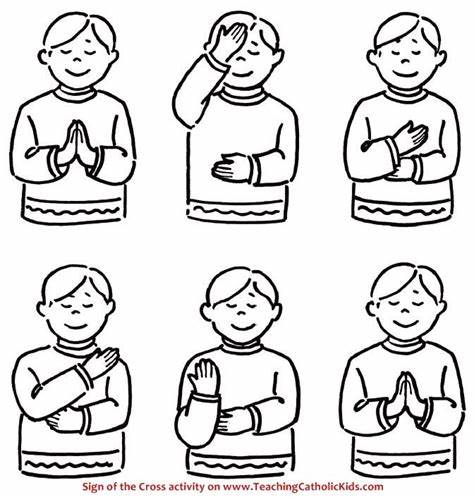 And of the Holy Spirit
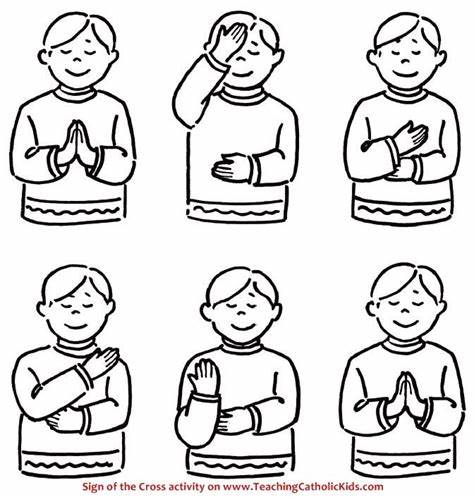 Amen
GREAT DREAM: 10 Keys to Happier Living
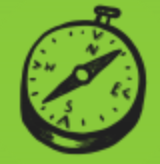 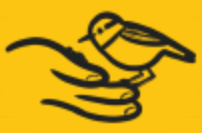 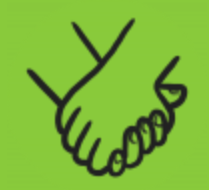 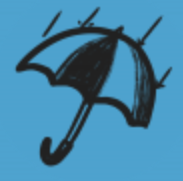 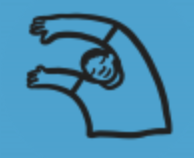 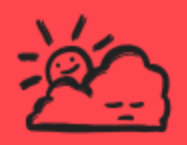 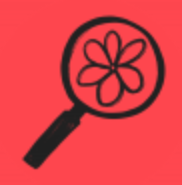 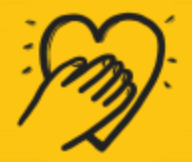 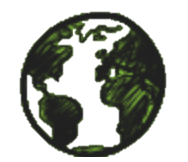 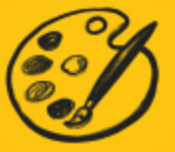 BE KIND TO YOUR MIND
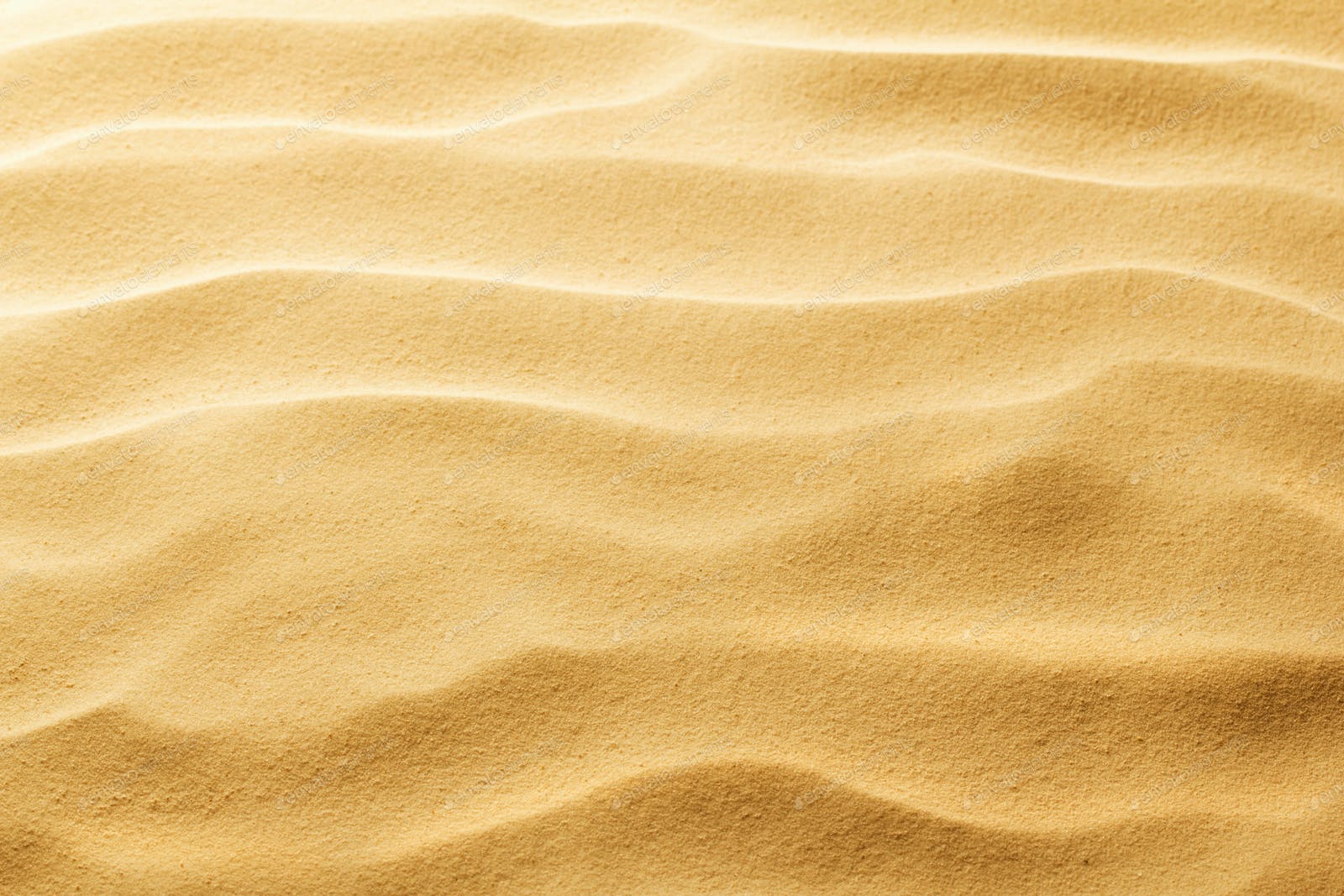 WEEKLY PEBBLE is based on the theme of each Sunday’s Gospel.

It can be used to inspire personal reflection or collective worship.

The slides are designed to make them easy to adapt for children of any age and adults.

Each pebble includes free wellbeing activities based on ideas from actionforhappiness.org.

For more prayer activities and training resources on Catholic ethos 
visit https://www.stjohnthebaptist-cmat.org.uk/chaplaincy
or contact our Lay Chaplain Alex Savage 
Email: chaplaincy@ndhs.org.uk Twitter: @ndhs_chaplain
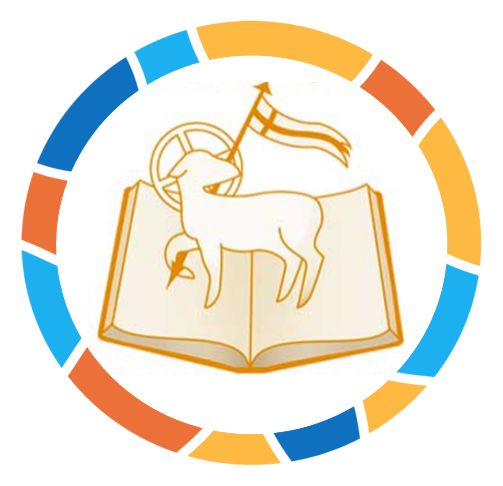 WEEKLY PEBBLE
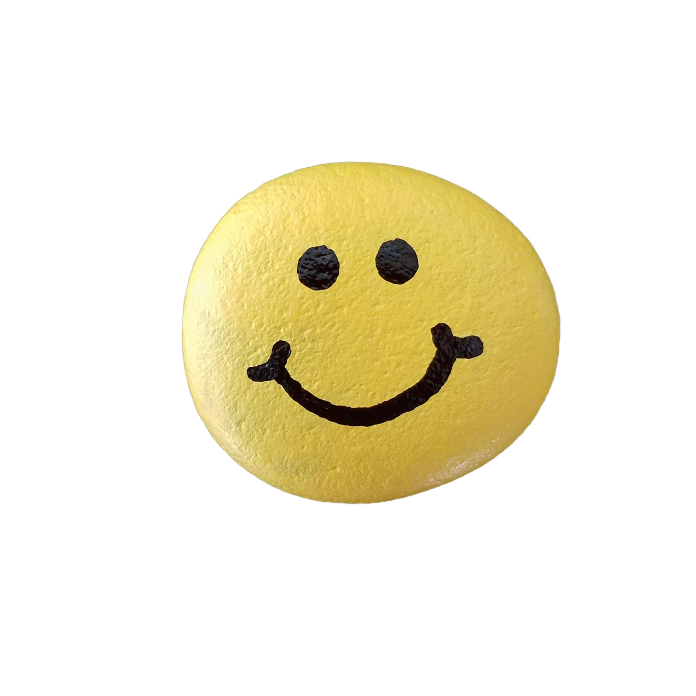 St John the Baptist Trust